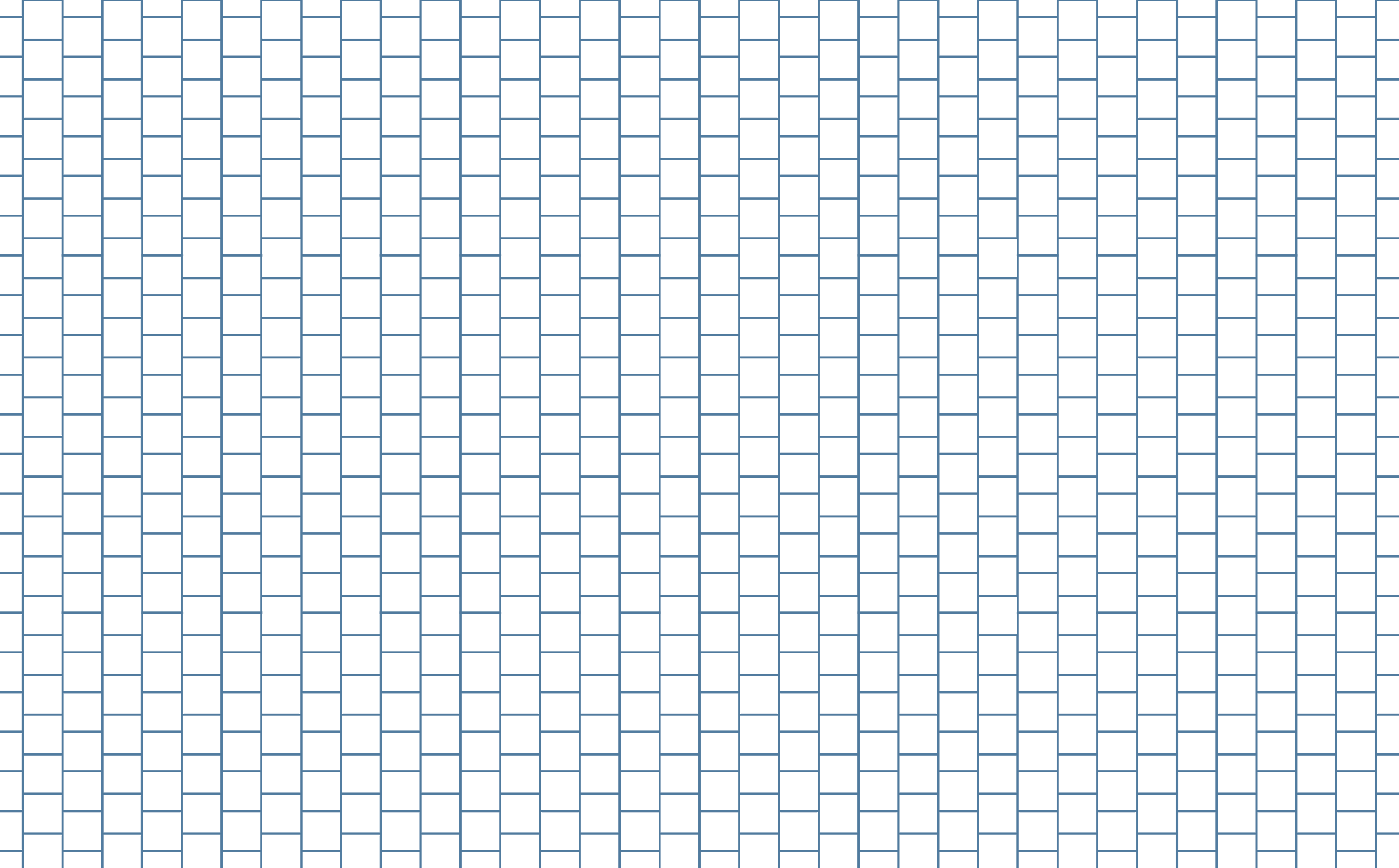 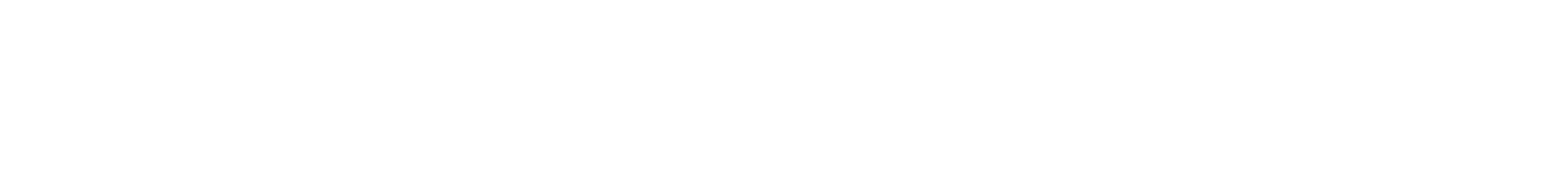 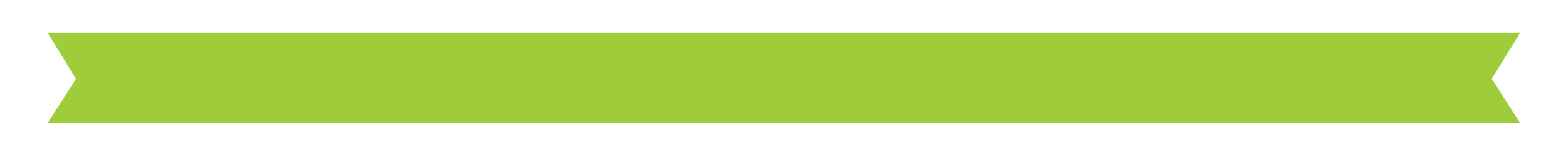 Exploring States of Matter - Sorting Simulations – Answer Key
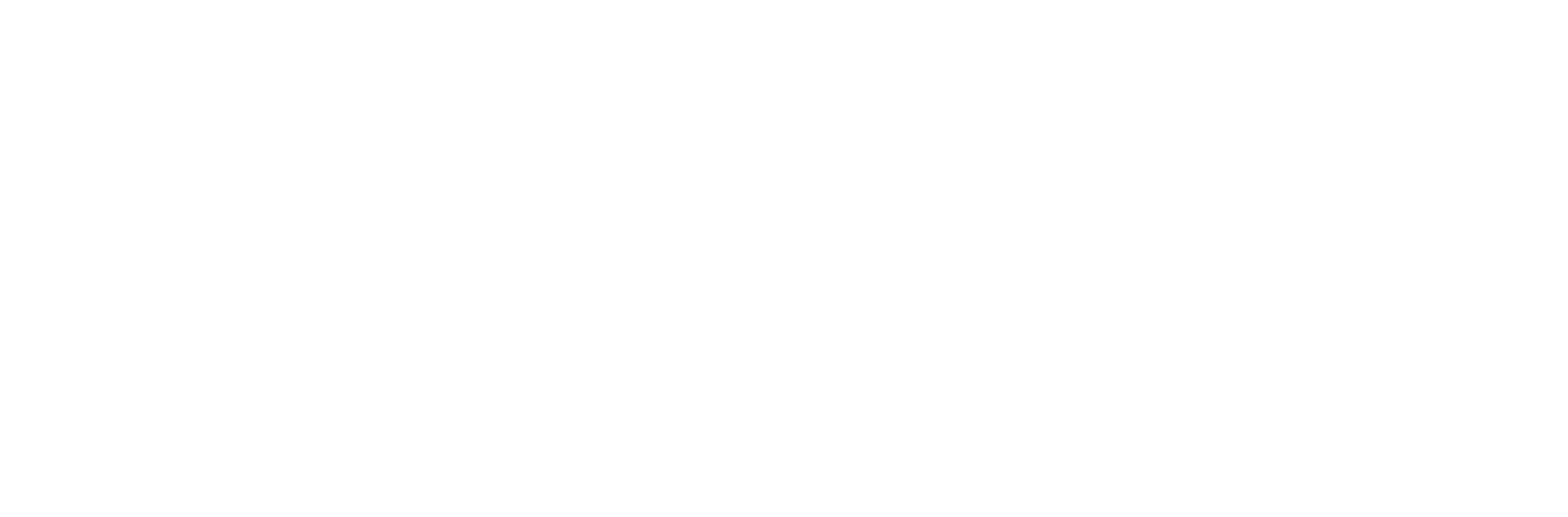 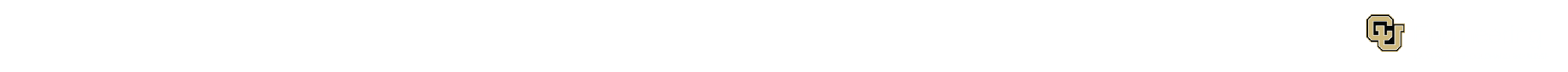 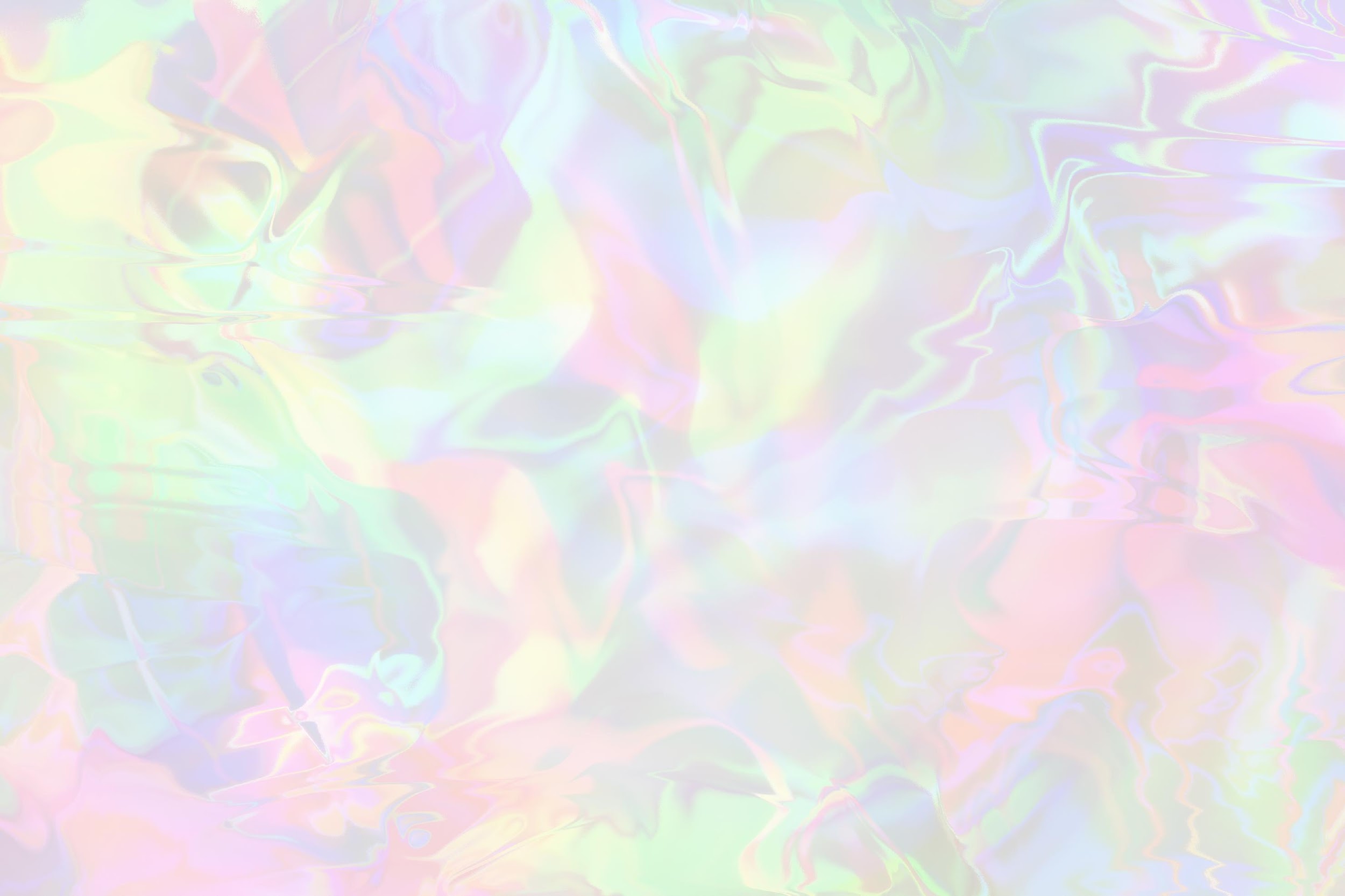 Answers to simulations
Solid
Liquid
Gas
Computer simulations matching state of matter.
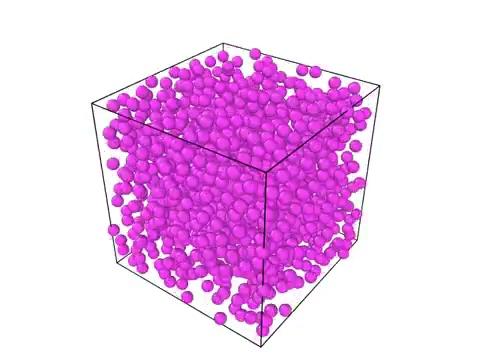 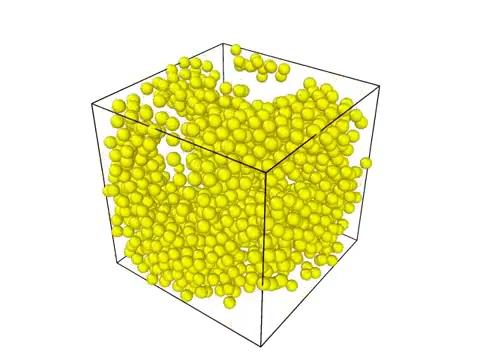 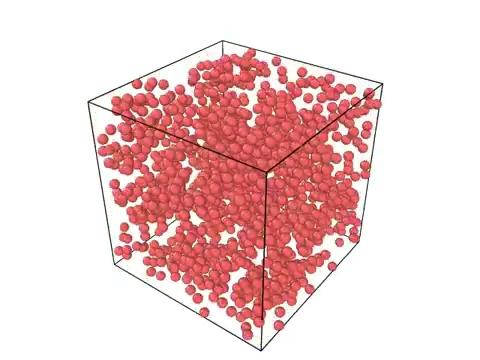 Solid
Liquid
Gas
Computer simulations matching state of matter.
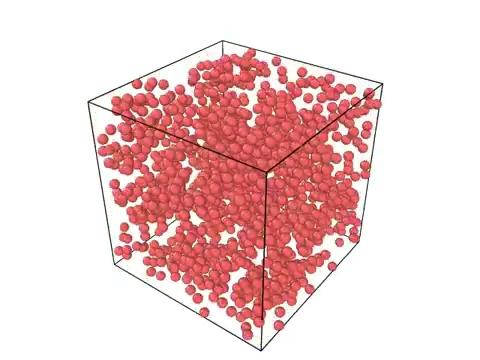 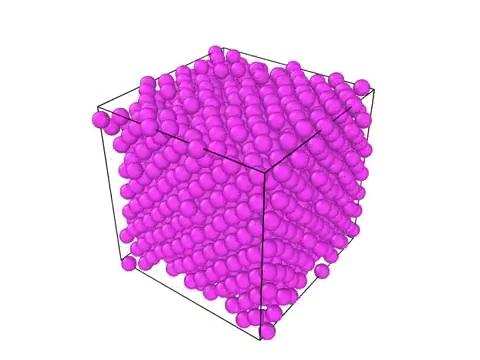 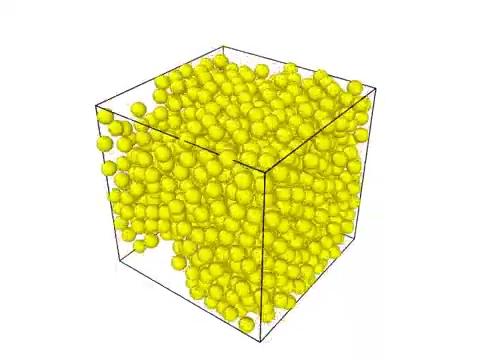 Solid
Liquid
Gas
Computer simulations matching state of matter.
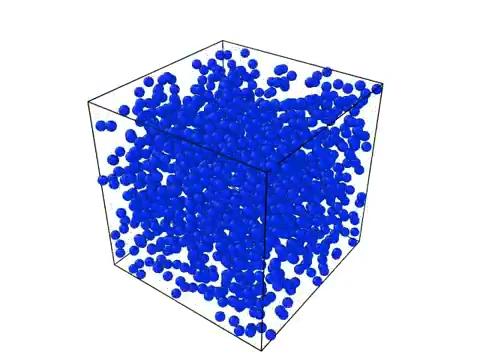 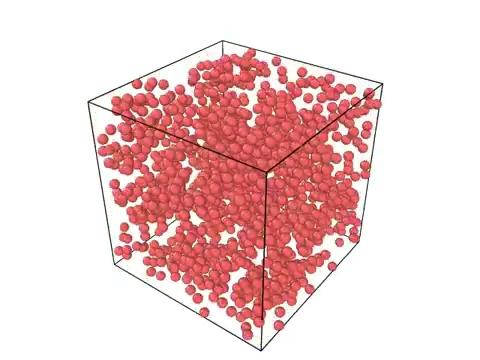 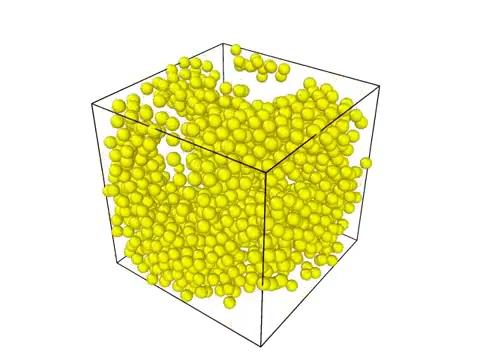 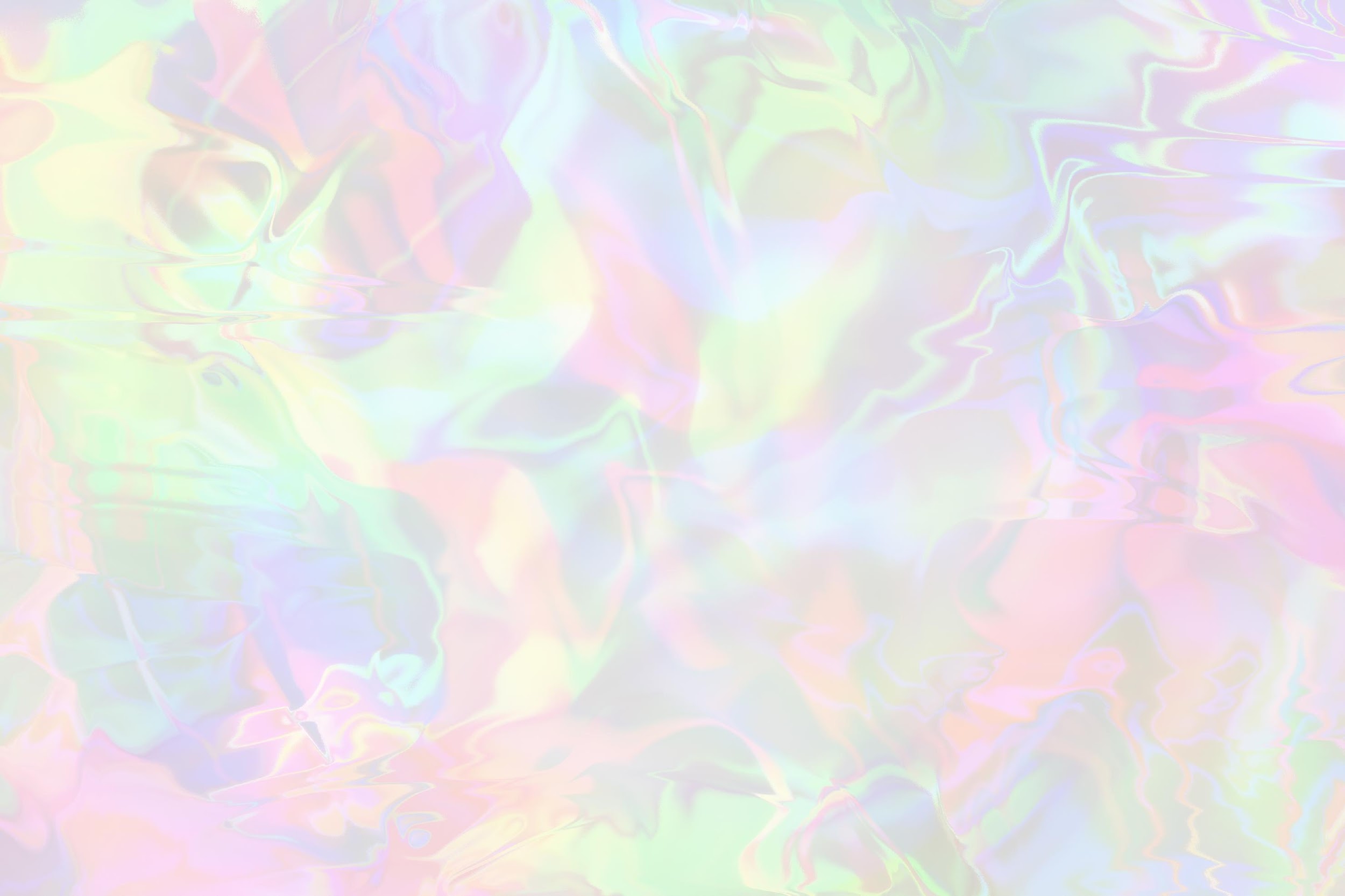 All the Simulations
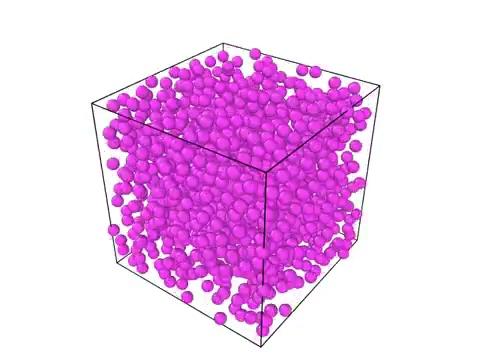 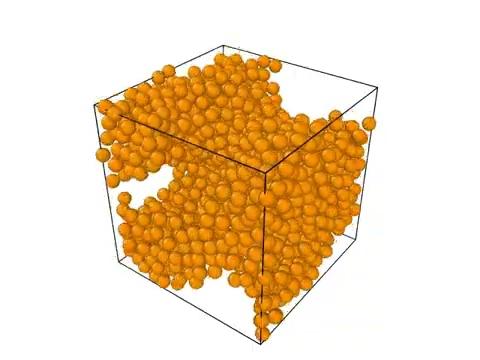 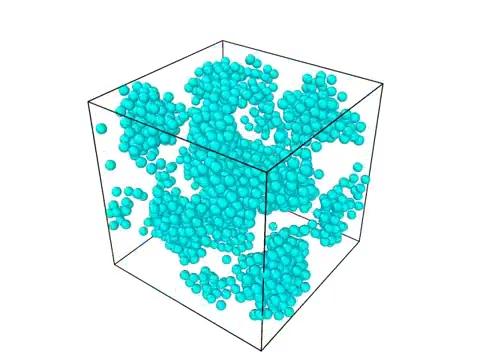 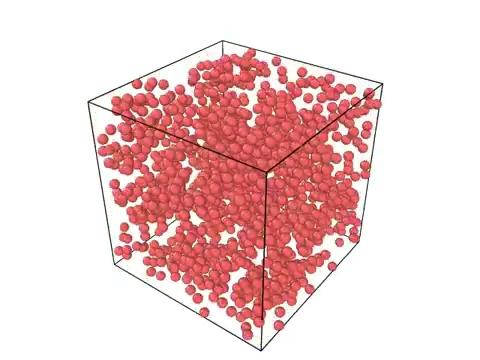 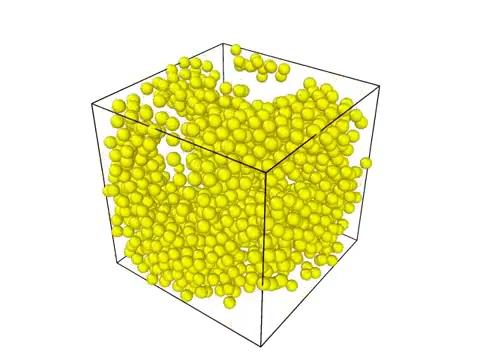 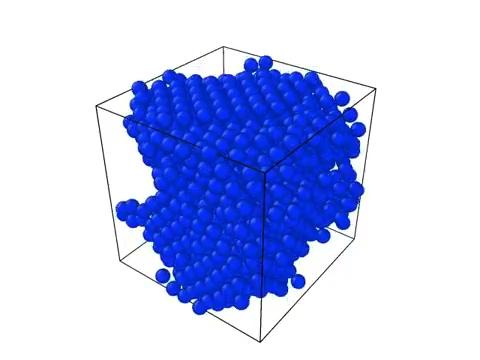 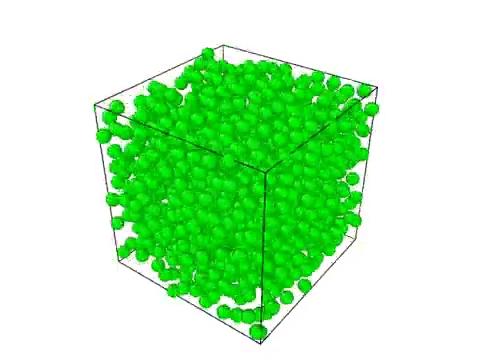 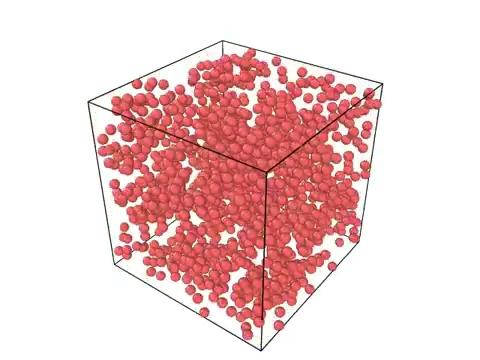 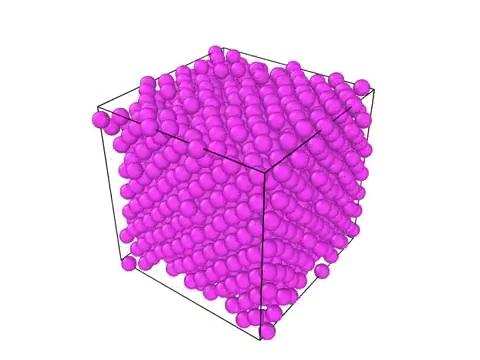 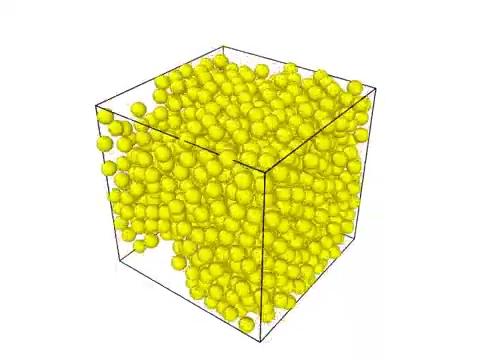 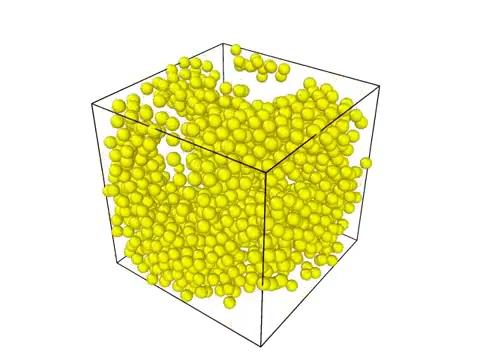 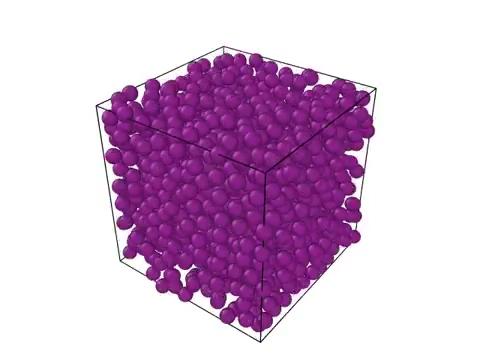 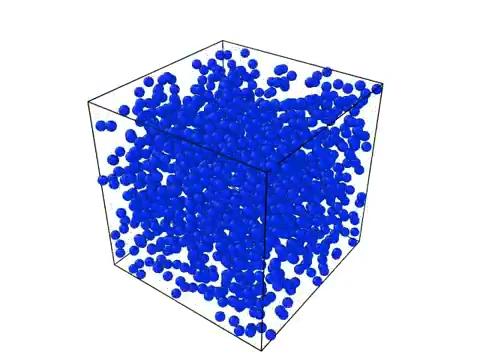 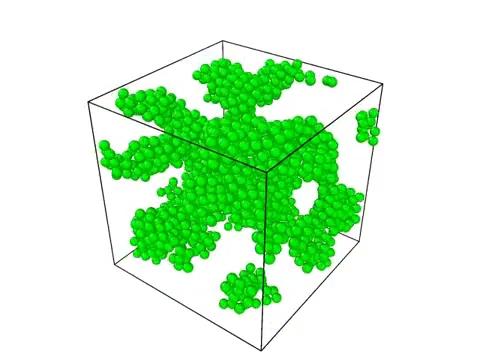 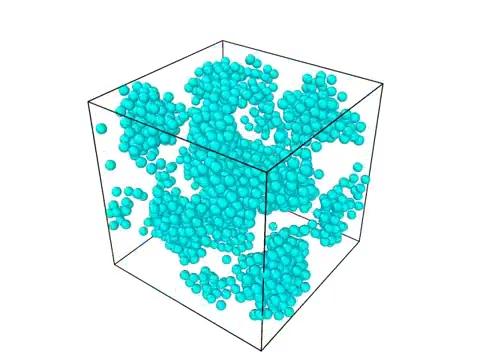